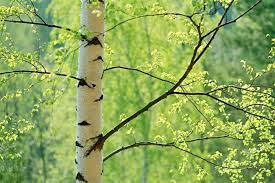 Русская берёзка
Воспитатель: Соколова О.В
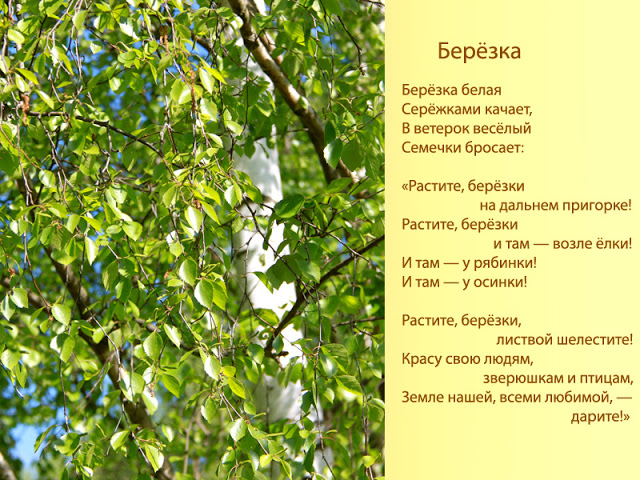 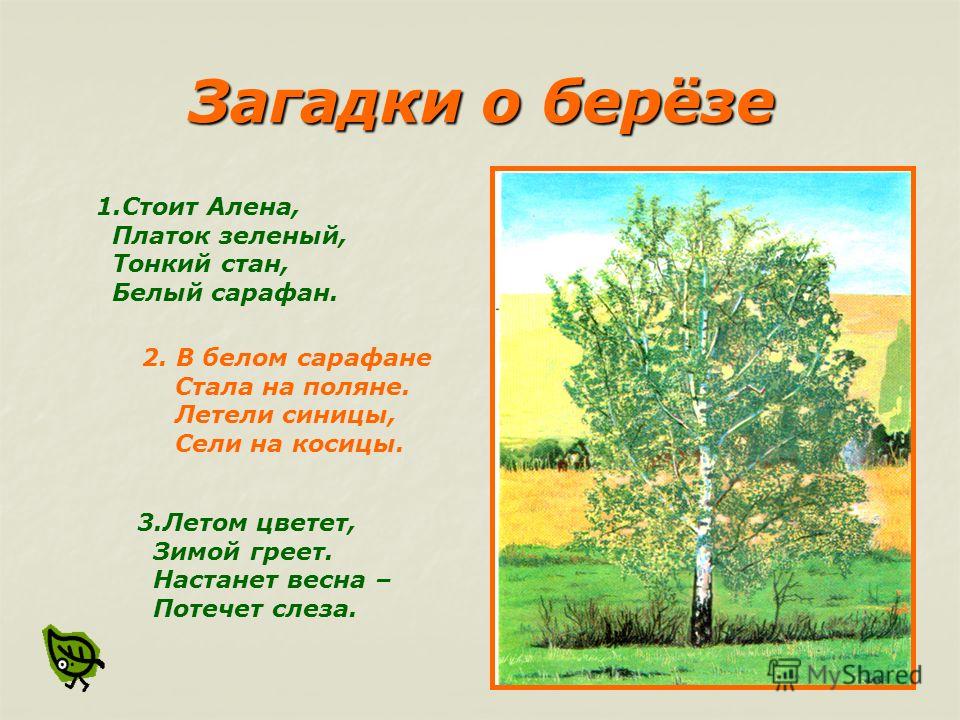 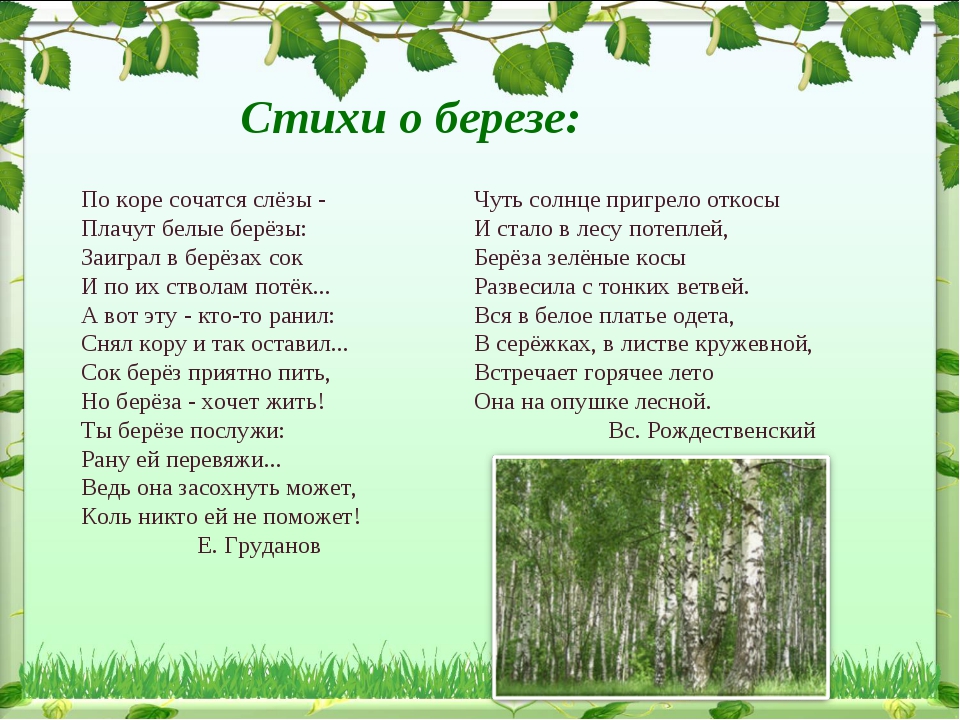 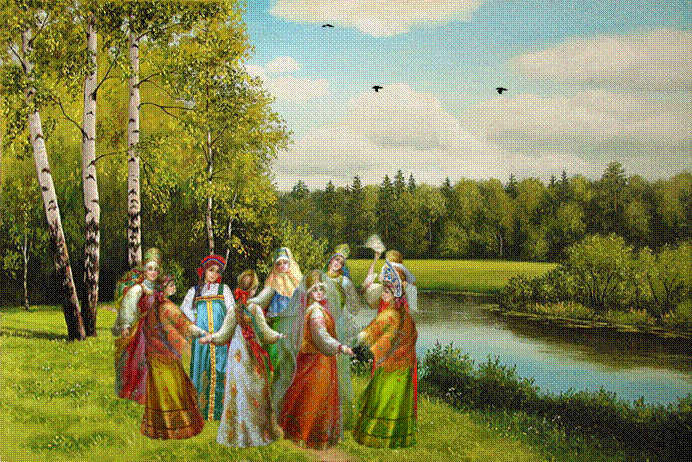 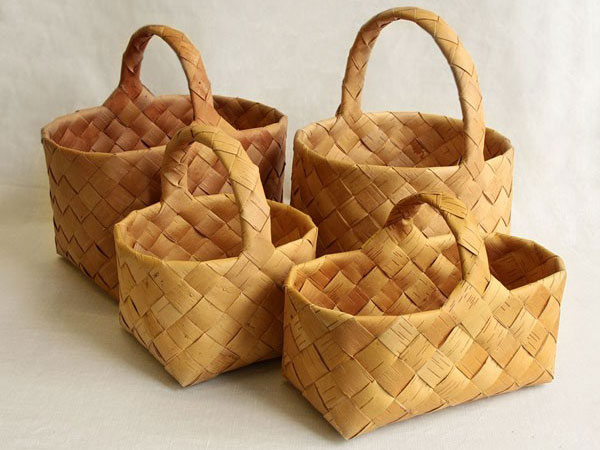 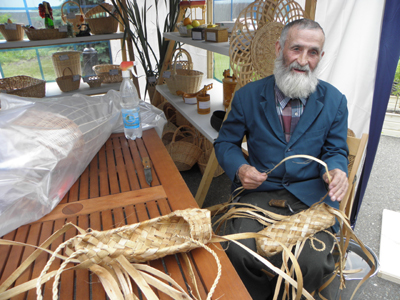 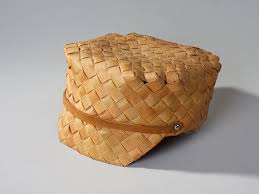 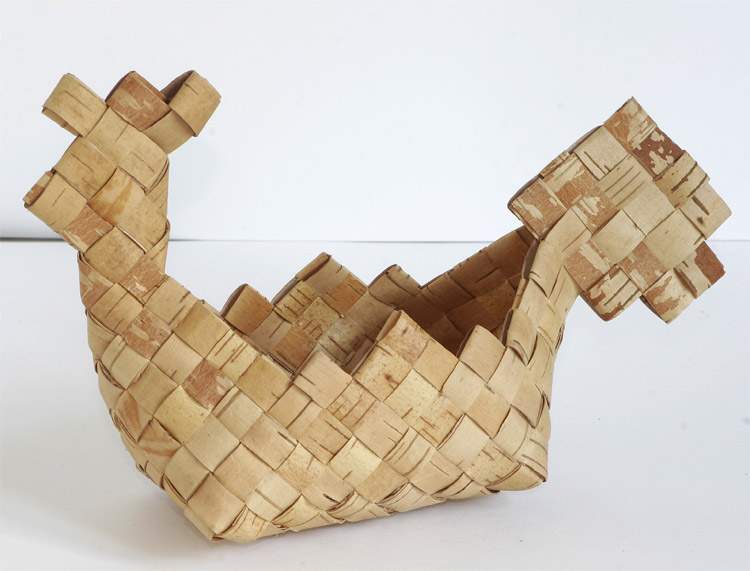